Welcome: CloudCME® RSS Coordinators TrainingAugust 21, 2024 | 12:00 pm
Dr. Annette Mallory Donawa	Jennifer Turner, CA
Associate Provost, OCPD		Education Program Specialist, OCPD

Sarah J. Carmody, MBA, CPTD
Associate Director, OCPD
Today’s Agenda
Annual Evaluation Fiscal Year 23-24
Annual Accreditation billing fees October 2024
Forward the new charge code number by August 30th
OCPD RSS Bi-monthly MeetingsSchedule AY23-24 |12:00-1:00 pm
Date			
 September 20th 
 November 15th
 January 17th 		
 March 15th 
 May 8th 
 June 5th 
 August 21st | Evaluation
 September 18th
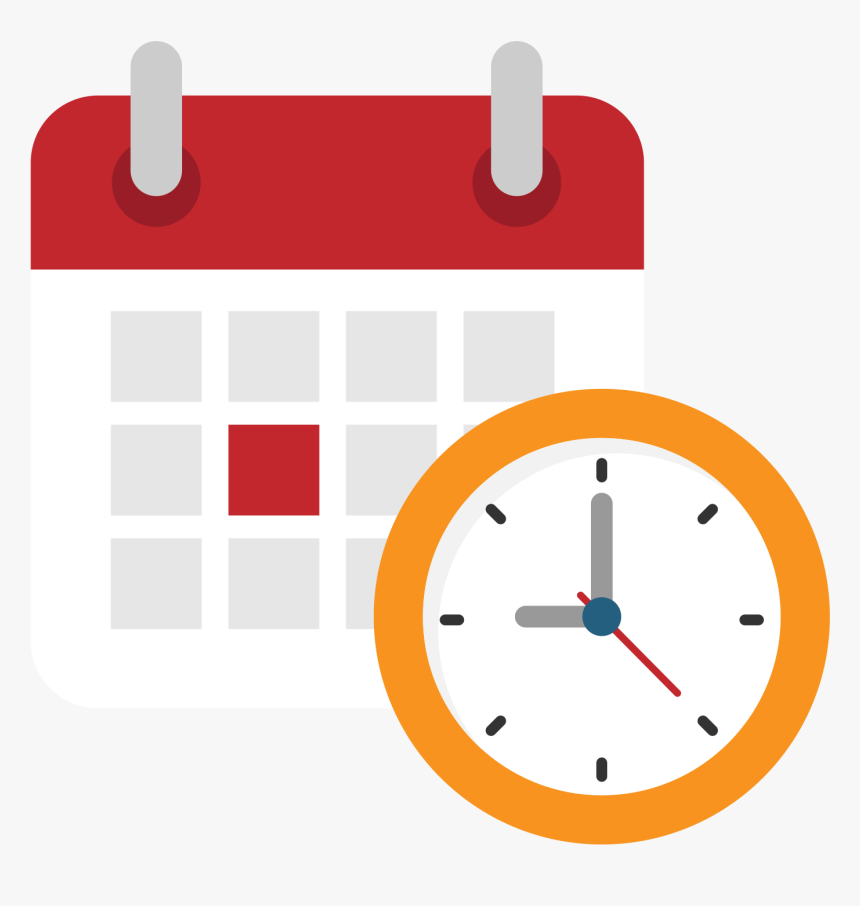 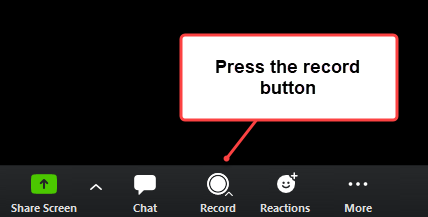 Regularly Scheduled Series (RSS) Annual Evaluation
Mid-August 2024 through CloudCME
August 19th through October 15th, 2024
Survey is assigned to each RSS
My CE
Select Evaluations and Certificates
Notifications are sent to the learner every Monday via CloudCME until October 15th 
 The same questions apply to all regularly scheduled series
Please share survey results from your department
Jefferson.cloud-cme.com
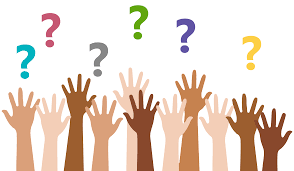